Networking, Relationships, & Personal BrandingKen Reeves, HR Executive & Former Pro Athlete
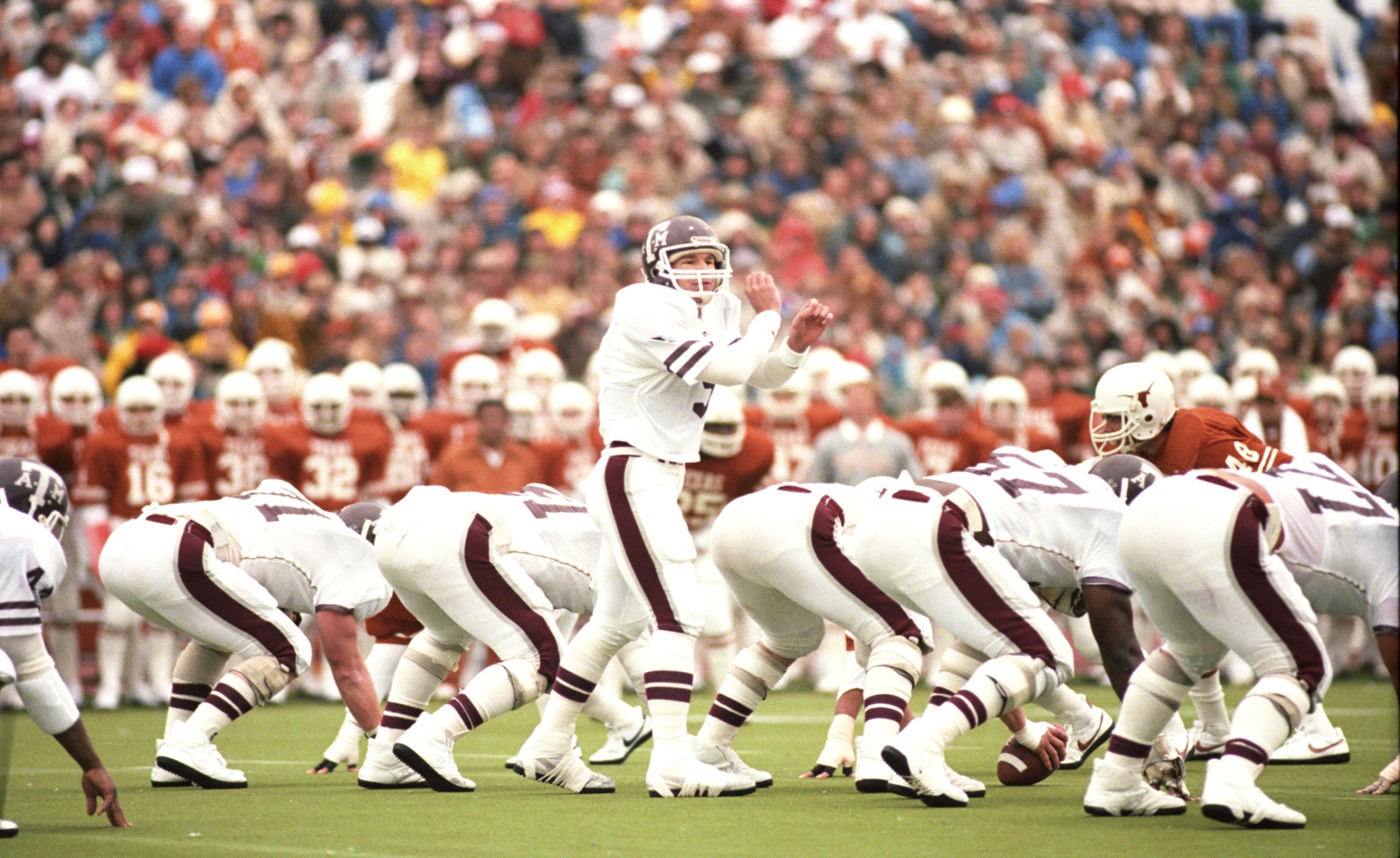 ‹#›
Background
Grew up in small town Pittsburg, Tx. (pop. 4,500)

Pittsburg High School

Member of National Honor Society

Who’s Who U.S. High Schools

High School All American Football

Blue-Chip List (Top 11 in State)

High School All-State Basketball and Track
‹#›
Definition of Networking
Noun

A supportive system of sharing information and services among individuals and groups having a common interest.

“Networking is making links from people we know to people they know, in an organized way, for a specific purpose, while remaining committed to doing our part, expecting nothing in return.”

Donna Fisher and Sandy Vilas, Power Networking
‹#›
QUIZ
Q:  It’s not what you know, it’s who you know.

		TRUE_____     FALSE_______

Q:   It’s not who you know, it’s who knows you.

		TRUE______	FALSE_______
‹#›
QUIZ (cont.)
A:  Both are TRUE, to a certain degree.

 Q:  It’s not who knows you, it’s who knows
      WHAT YOU KNOW.

		TRUE______   FALSE_______
‹#›
WHY FOCUS ON NETWORKING?
Expand your knowledge about different people, 
   industries, interests, etc.
	-Allows you to know and be known
	-Diversify your interests
Create/Enhance/Modify your career strategy
	-Locate job opportunities
	-Create your personal “board of directors” and find mentors
Enhance your Life experiences
‹#›
Effectively Marketing Yourself
You must create a vision and a message about 
   yourself and your desires (Marketing).
	
	-Create a “buzz” about yourself

	-Always be willing to give of yourself and
	 and make every encounter meaningful

	-Think big and long-term

	-Nurture connections and turn them into
	 trusted and reliable relationships
‹#›
Networking Starts Now!!!
Networking is daily

 Helping others who “you” think have nothing to offer you  
  is imperative.

 Networking is sincere

 Be approachable!!!

 Be confident but not cocky and overbearing

 When possible, listen more than you talk
‹#›
Networking Facts
People love to give advice and tell their story.

People love to be thought of as “experts”.

Networking is not just asking for help, but making a commitment to be helpful in return.

75% of people get their jobs through networking.

People love to be “heroes”.
‹#›
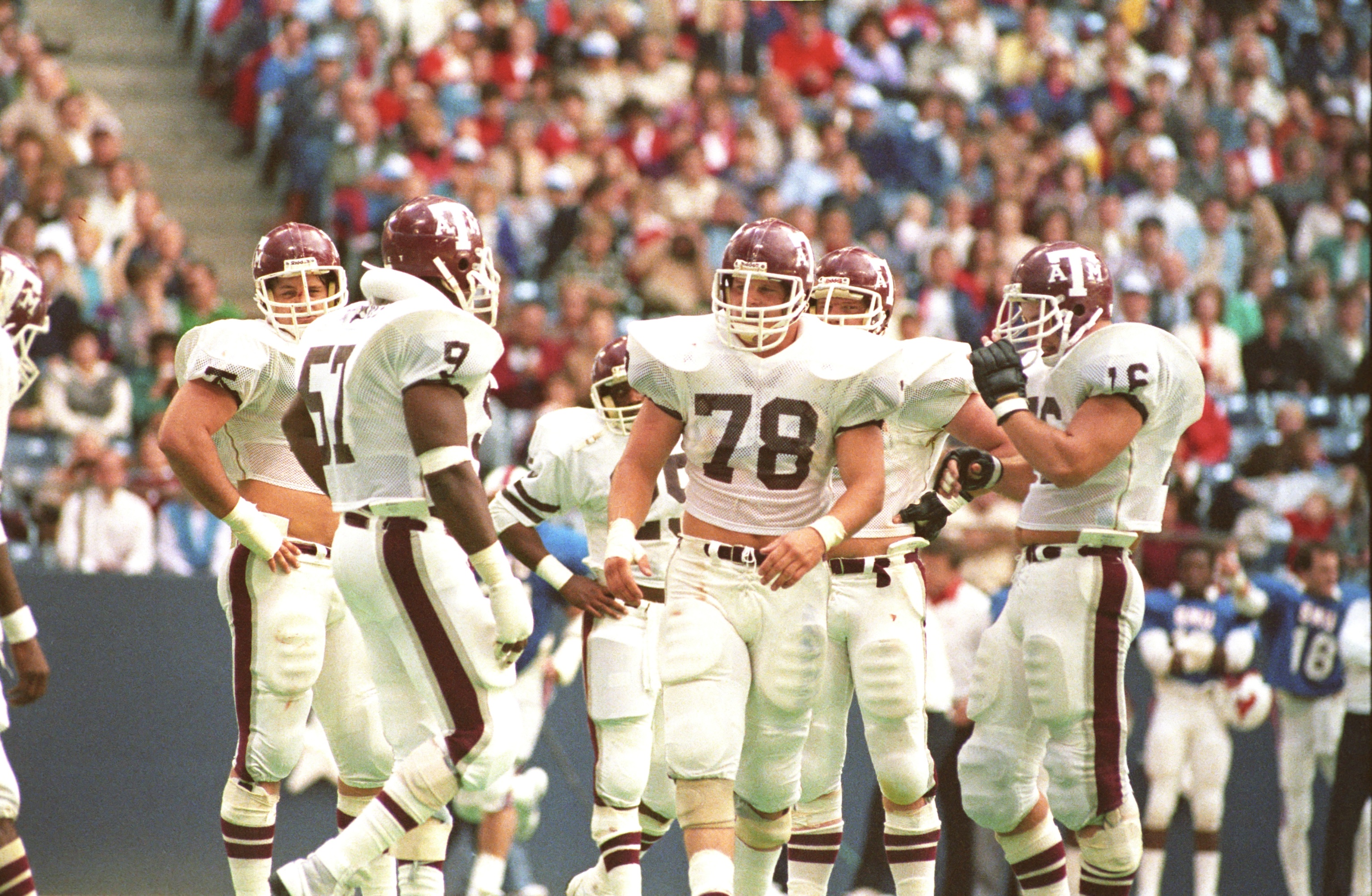 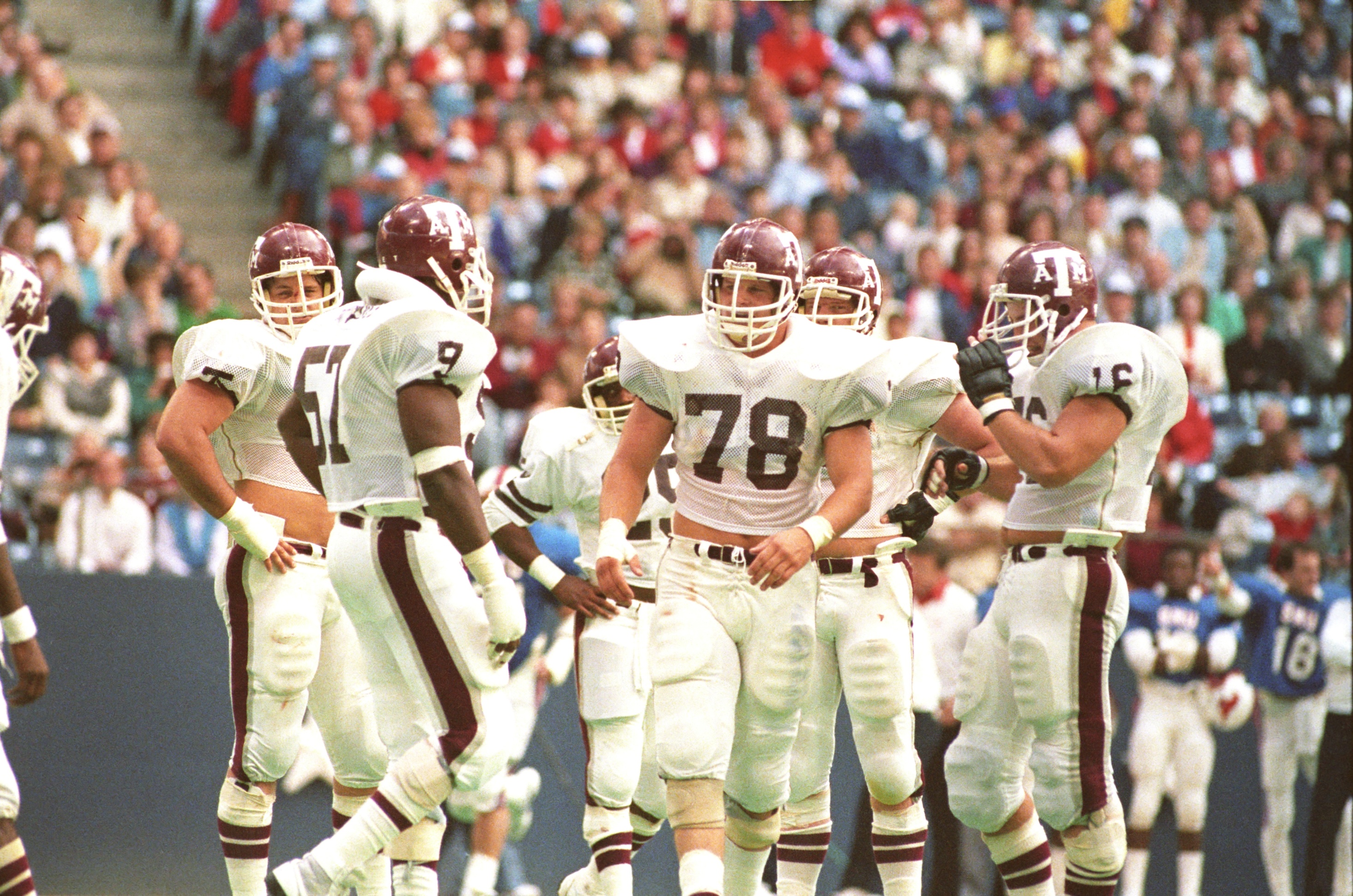 Teamwork, Accountability, Make Others Successful, Attitude
Questions???
‹#›
Do’s and Don’ts When Networking
Do create a professional voicemail message and 
    e-mail address.

 Do use social networking websites-Keep your profile
    professional.
‹#›
Do’s and Don’ts When Networking
Do not ask for a job (ask for advice/info).

Do not spam with multiple e-mails or stalk with multiple phone  
   calls.

Do not act unprofessionally or speak negatively about a former       
   employer.

Do not ask your contact to mass distribute your resume.

Do not share their contact info with others unless you have 
   permission to do so.
‹#›
Your Personal Board of Directors (PBOD)
Your PBOD should help provide oversight and direction to the   
  activities and actions critical to your personal/professional success.


 Your PBOD should possess a skill set that you don’t currently have.


 Can help you uncover and/or realize your “blind spots”.
‹#›
Your Personal Board of Directors (PBOD)
Should be a decision maker or know decision makers.

Have a vested interest in your success should be around 3-5 people.

 Provide timely and transparent feedback.
7-11 Concept
Research shows that it takes people 7 seconds to formulate 
  11 opinions about people based on a variety of variables such as    
  appearance, speech, background, race, etc.



Always remember:
	People see who you are before they actually know
            who you are!
‹#›
What Do You Have to Offer?
Integrity				Work Ethic

Professional Demeanor                 	Perseverance

Teamwork				Overcoming Obstacles

Ability to Deal with Ambiguity		Communication Skills

Attitude vs. Aptitude			Community Involvement

Identifying Issues 			 Providing Solutions
‹#›
Career Advice: Staying Successful
Be flexible in your work assignments

Volunteer for work outside your area

Get a mentor

Be proactive in making your career aspirations known to your manager or others who can influence your career

Understand the business of your organization and that all people add value to the organization

Join professional organizations in your field

Seek out opportunities to serve on Boards & Committees
‹#›
Preparation for the Future
Network, Network, Network (and then Network some more)

Dress for Success (you represent a brand image of your company)

Exude confidence and self-assurance combined with humility

Become a life-long learner (it is a journey)

Associate with a diverse group of people

Realize the leader in you!!!
‹#›
Q&A
‹#›
Thank You!
‹#›